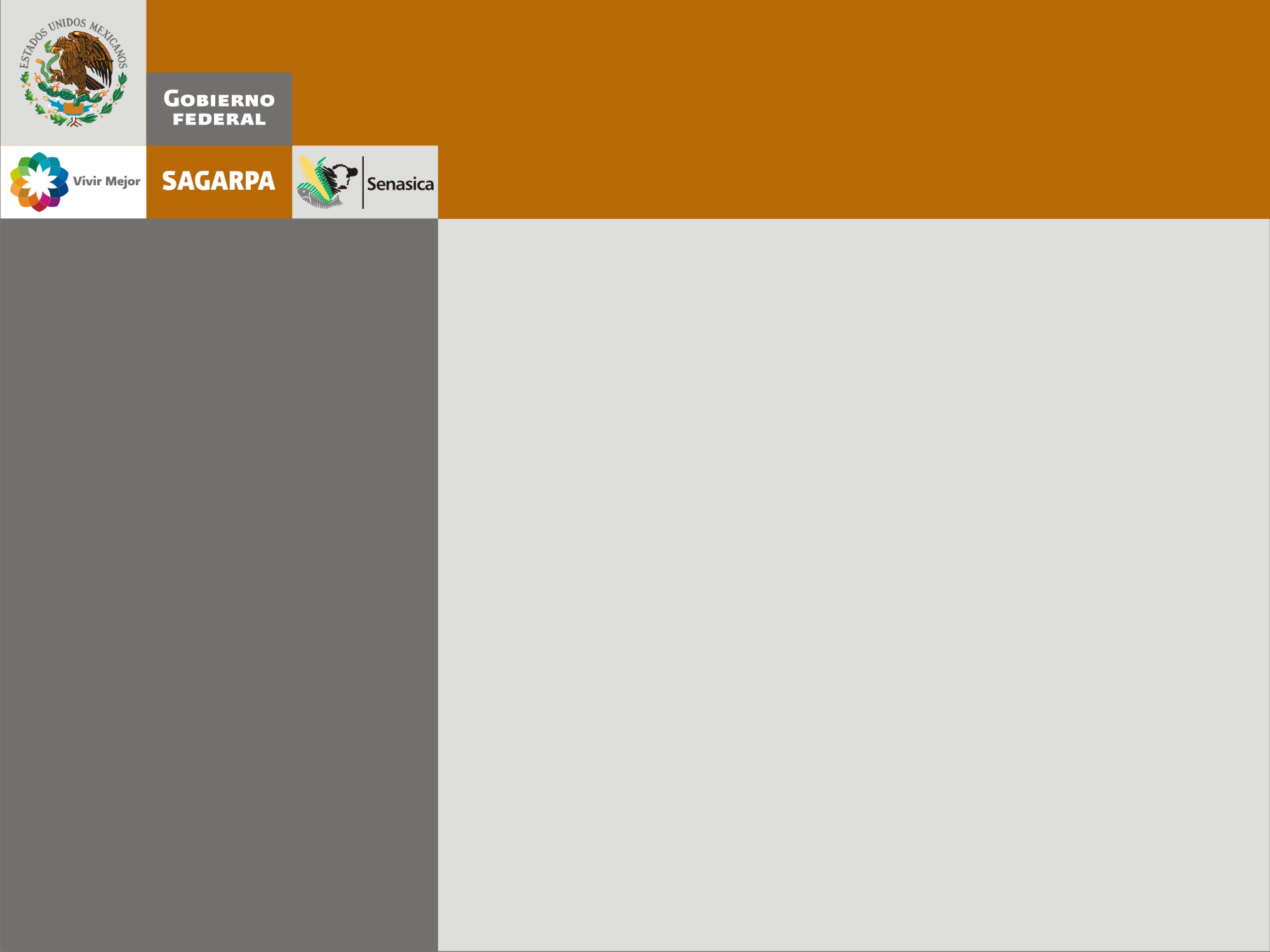 Diagnostic Capability on Exotic and Emerging Animal Diseases of the Mexico’s Official Laboratory Network


Anticipating Biosecurity Challenges of the Global Expansion of High Containment Biological Laboratories
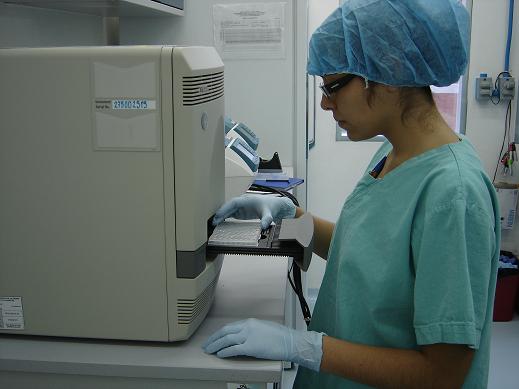 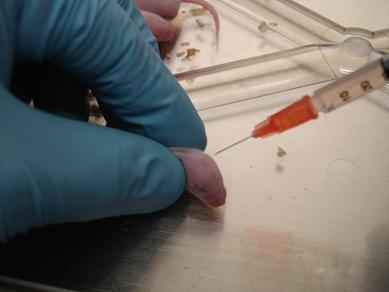 Marco Antonio Rico Gaytán
Biosafety Department

marco.rico@senasica.gob.mx
July 12, 2011
Content
General Organization Chart 

 CPA Mision

 CPA Functions

 Laboratory network structure and characteristics

 Currently diagnosticated diseases

 Laboratory diagnostic techniques

 Estimated costs
SENASICA General Chart
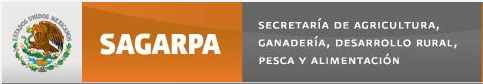 Ministry of Agriculture, Livestock, Rural Development, Fishery and Feeding
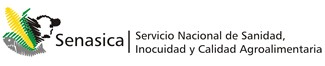 National Services Of Health, Safety And Agroalimentary Quality
SENASICA’S CHIEF DIRECTOR
SUPPORT STAFF
INTERNAL CONTROL BODY
PLANT HEALTH GENERAL DIRECTION
ANIMAL HEALTH GENERAL DIRECTION
PHYTO ZOOSANITARY INSPECTION GENERAL DIRECTION
AGROALIMENTARY SAFETY GENERAL DIRECTION
LEGAL/JURIDICAL GENERAL DIRECTION
ADMINISTRATION AND INFORMATICS GENERAL DIRECTION
STANDARDIZATION AND VERIFICATION DIRECTION
PROJECTS AND INSTITUTIONAL DEVELOPMENT DIRECTION
PLANNING DIRECTION
PROMOTION AND LIAISON UNIT
Animal Health Direction General Chart
ANIMAL HEALTH GENERAL DIRECTION
EPIDEMIOLOGY AND RISK ASSESSMENT
DIRECTION
(DEAR)
ANIMAL HEALTH CAMPAIGNS DIRECTION
(DCZ)
IMPORT AND EXPORT DIRECTION
(DIE)
CERTIFICATION, REGISTRATION AND SERVICES IN LIVESTOCK PRODUCTION DIRECTION
(DSCP)
AQUACULTURE AND FISHERY HEALTH DIRECTION (DSAP)
MEXICO-USA COMMISSION FOR THE PREVENTION OF FOOT AND MOUTH DISEASE & OTHER EXOTIC ANIMAL DISEASES 
(CPA)
NATIONAL ANIMAL HEALTH VERIFICATION SERVICES CENTER
(CENAPA)
NATIONAL ANIMAL HEALTH DIAGNOSTIC SERVICES CENTER (CENASA)
CPA Mission and Functions
Mission
Protect terrestrial and acuatic animal species from exotic and emerging diseases  and plagues, wich negatively impact on the livestock, fishery and acuatic patrimony and human health in Mexico.
Functions

 Perform surveillance of exotic and emerging diseases .

 Establish and coordinate active surveillance programs 
	(AI, SI, ND, CSF, BSE, Scrapie, CAE-MV, CBPP).

 Enforce the diagnostic of fish, molluscs and crustaceans diseases.
[Speaker Notes: Esta diapo no me gusta]
CPA Mission and Functions
Functions (cont.)

 Promotion of disease reporting

 Technical training (Laboratory Diagnostic , epidemiology surveillance)

 Operate the program for the atention of health emergencies (Outbreaks)

 Ensure and enhancement of the quality and efficiency of the laboratory diagnostic (infrastructure and procedures).
CPA Laboratory Network – BSL3
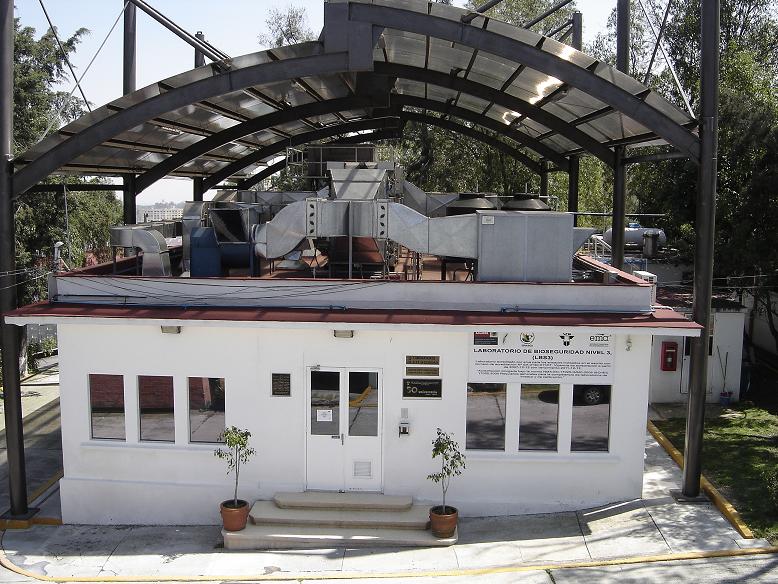 BSL3 – Containment
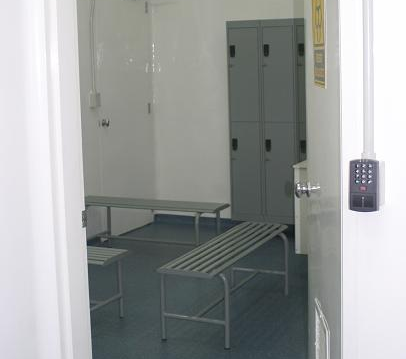 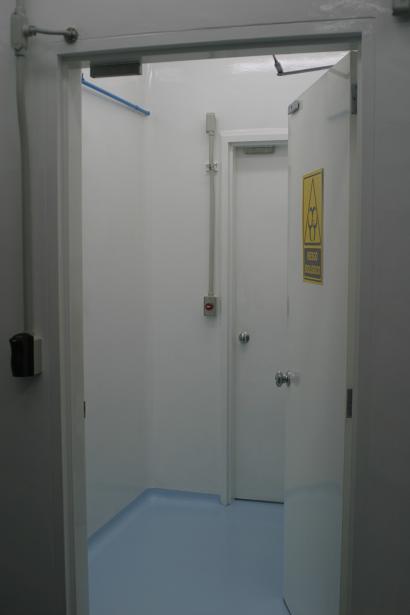 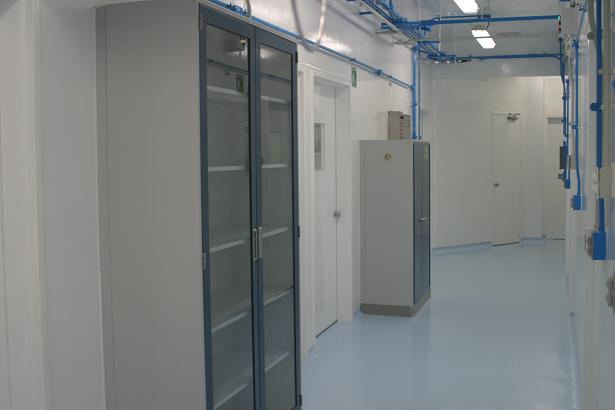 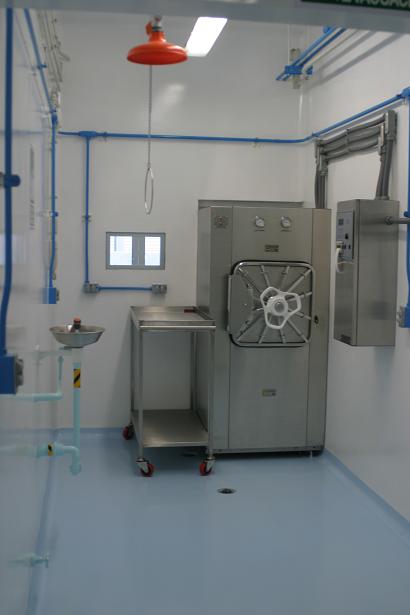 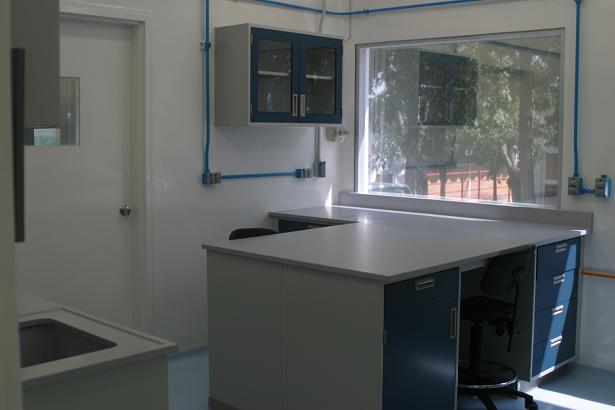 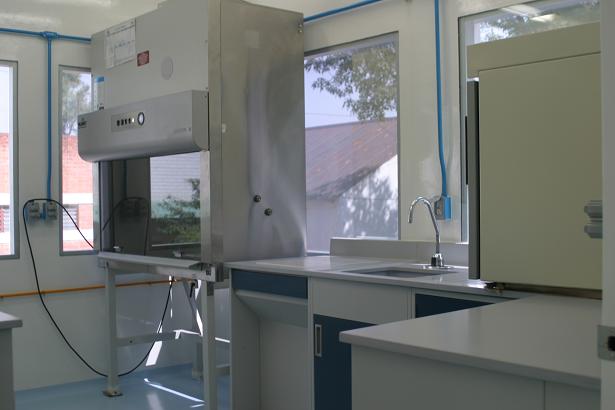 BSL3 – Containment
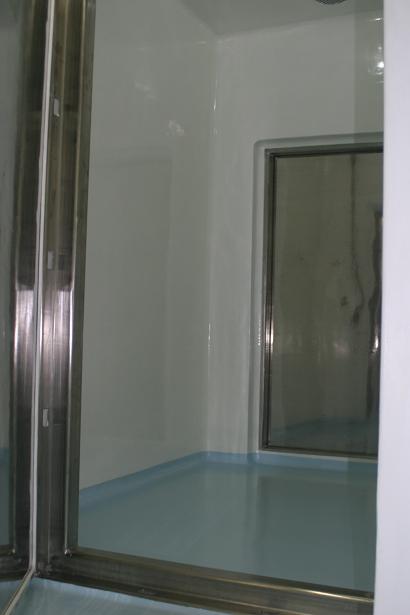 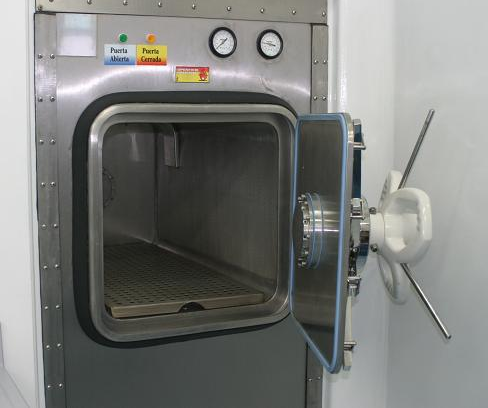 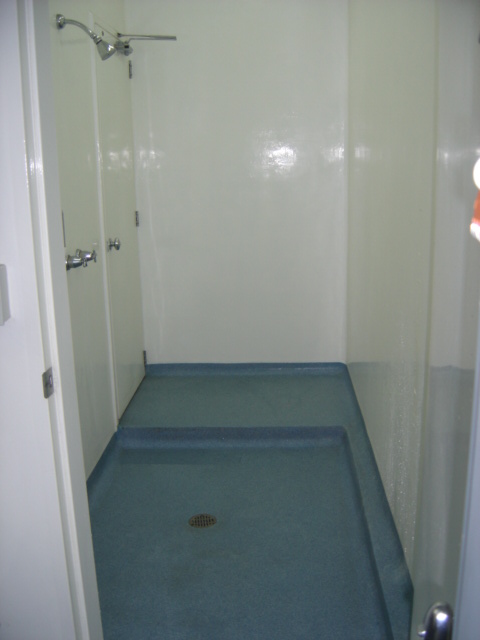 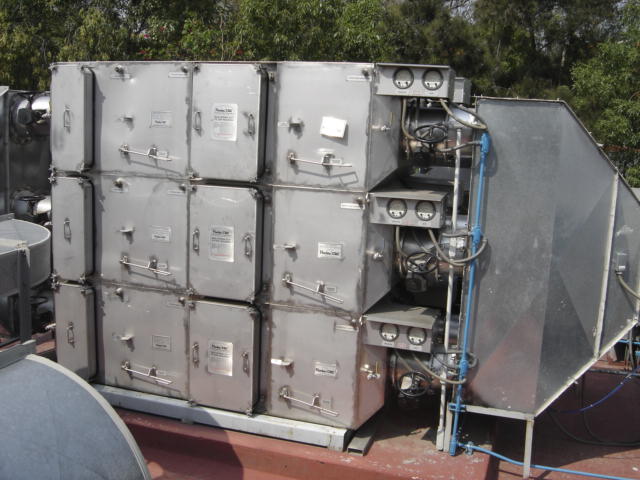 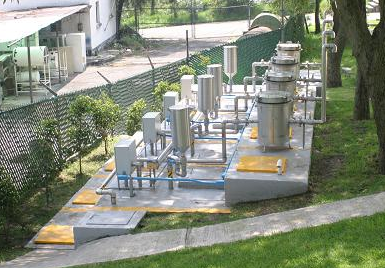 BSL3 – Biosecurity
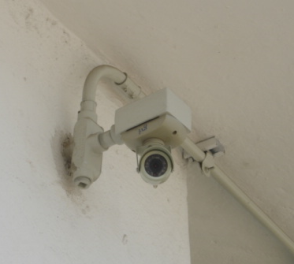 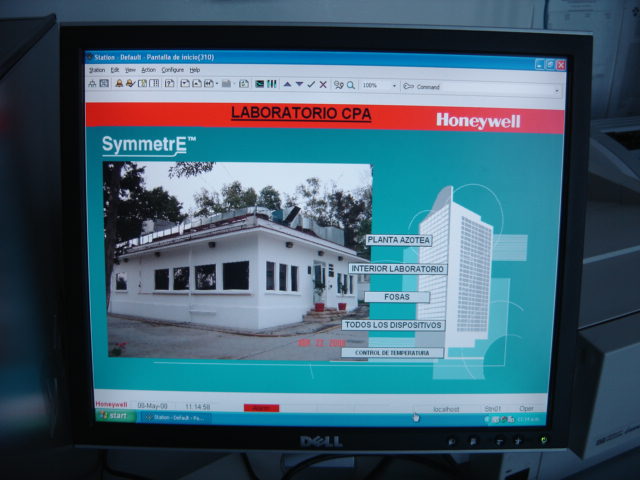 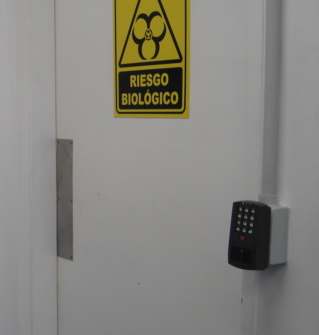 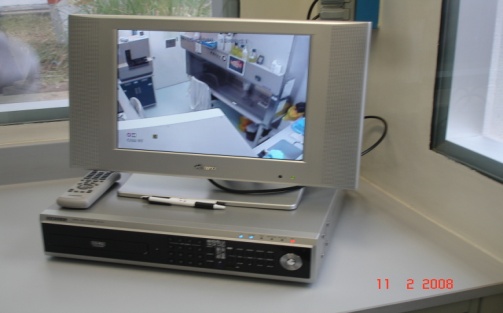 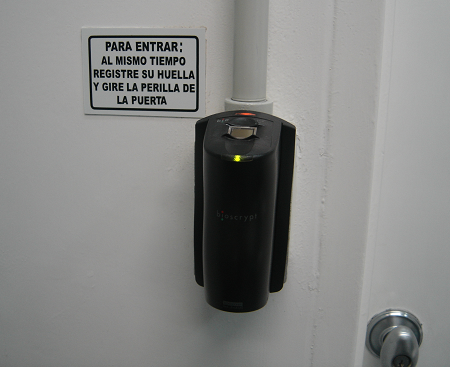 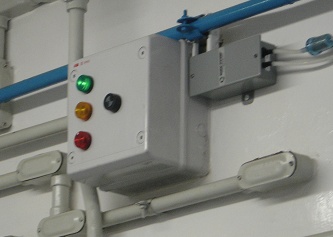 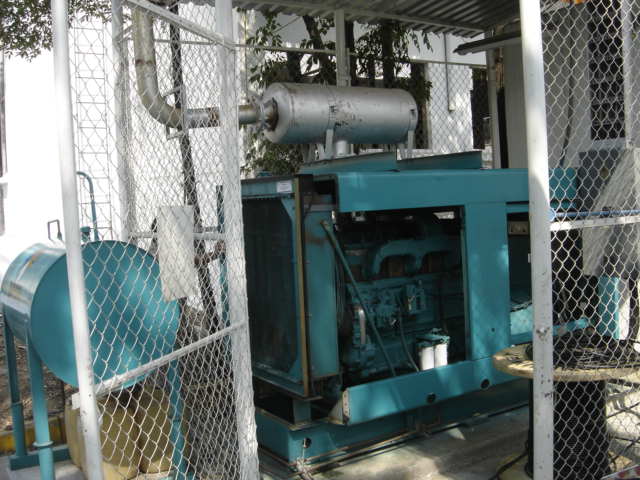 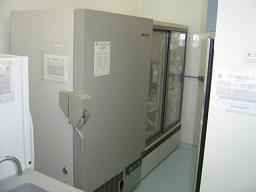 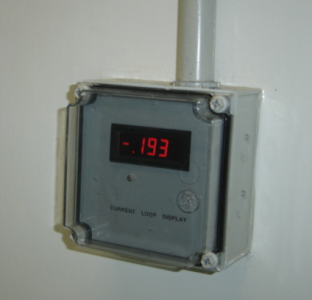 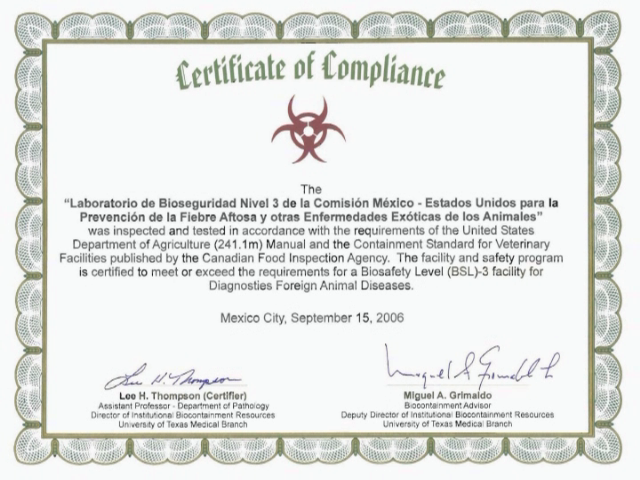 CPA Laboratory Network – Regional Labs
2005 – 2011: Construction - remodeling of 7 facilities

 Agreement with local authorities

 Biosafety level 2 (with improvements)
 
 Very specific diagnostic tests (Equipment, reagents)
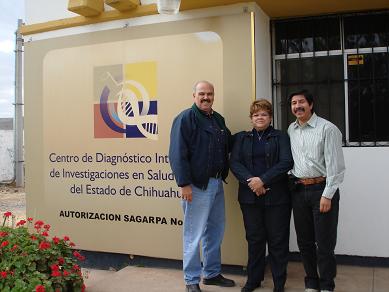 CPA Laboratory Network – Regional Labs
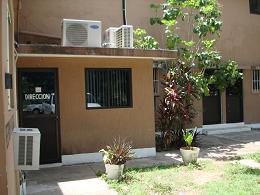 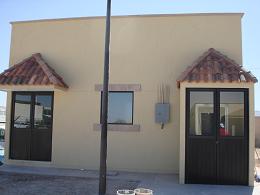 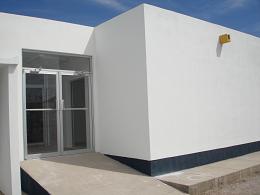 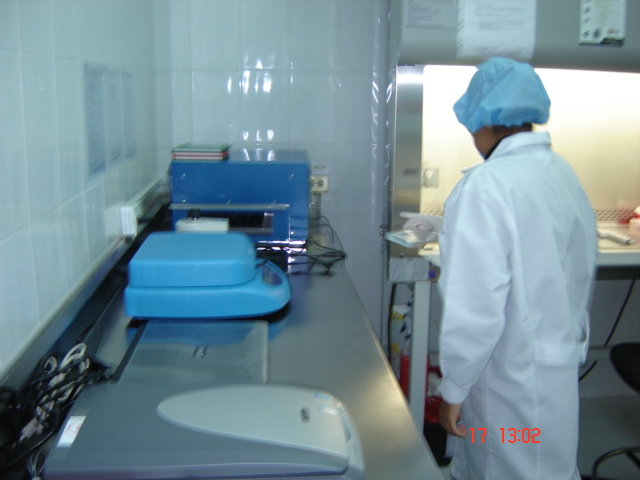 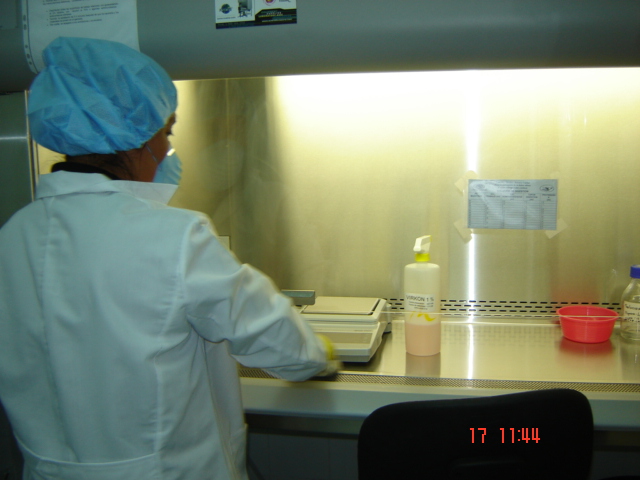 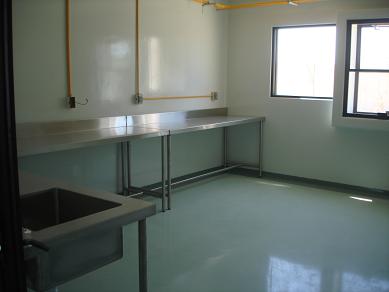 CPA Laboratory Network – Molecular Biology Labs
2009 - 2010: SENASICA’s proyect for construction of 16 facilities
13 laboratories under control of CPA

Biosafety level 2 (with improvements)

Diagnostic test based in molecular biology and serology:
Standard PCR
Real time PCR
Sequencing (only 3 labs)
ELISA test (comercial kits)

Diagnosis of CSF, AI, ND and Crustaceans diseases
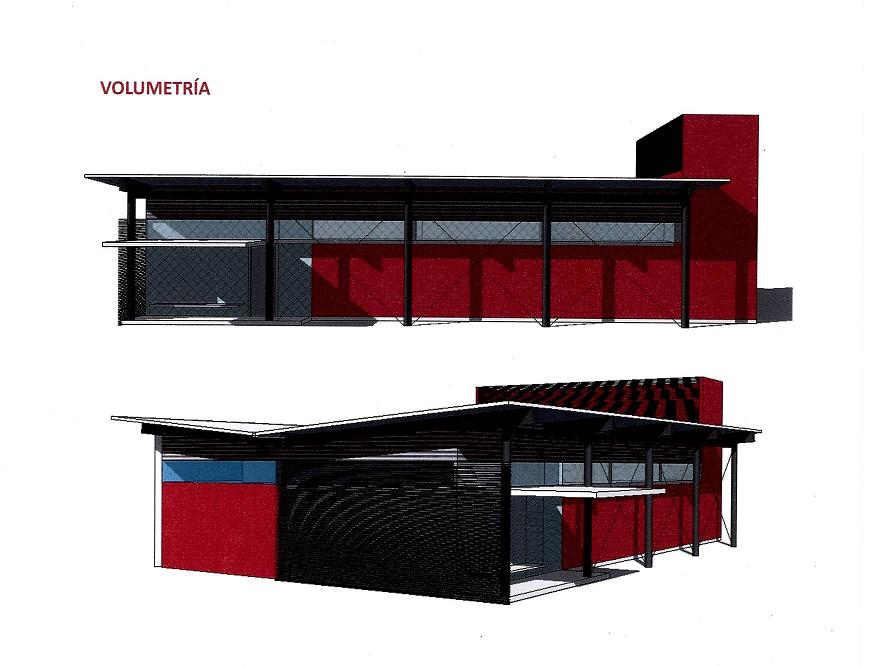 CPA Laboratory Network – Molecular Biology Labs
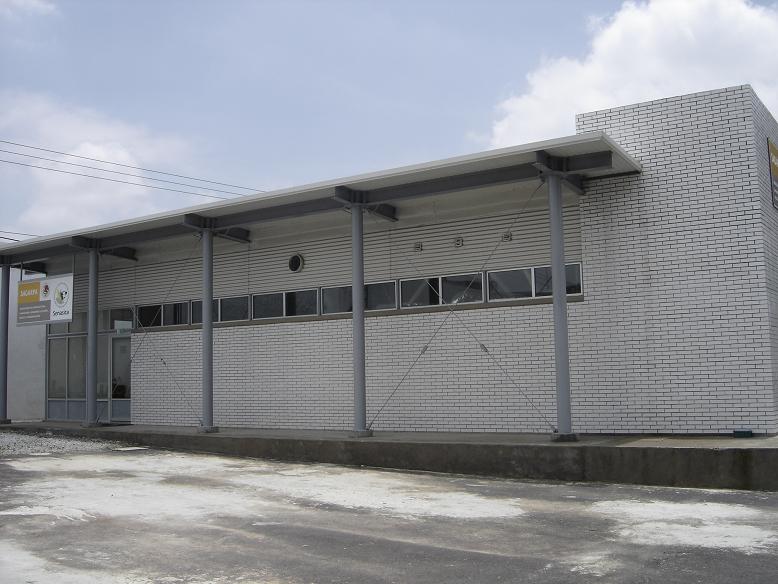 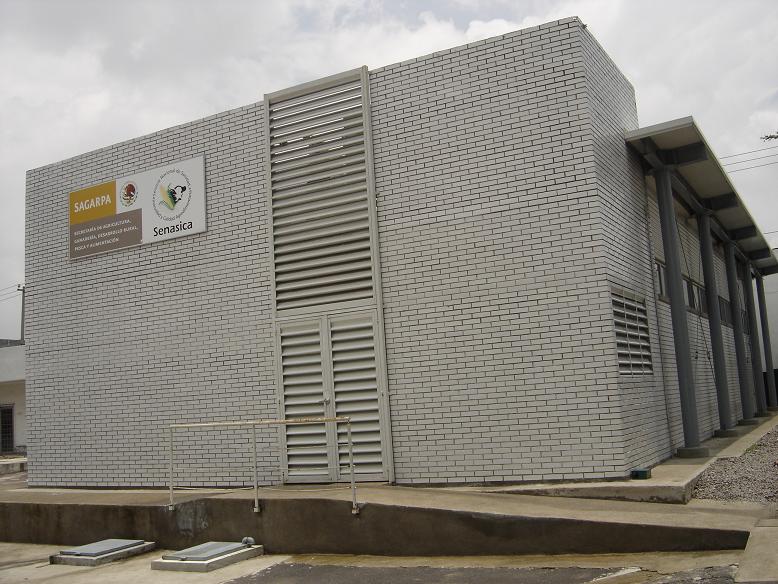 CPA Laboratory Network – Molecular Biology Labs
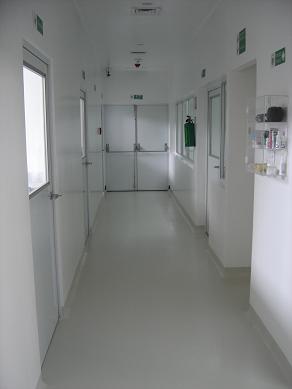 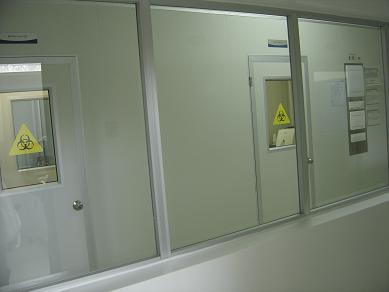 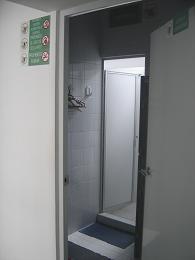 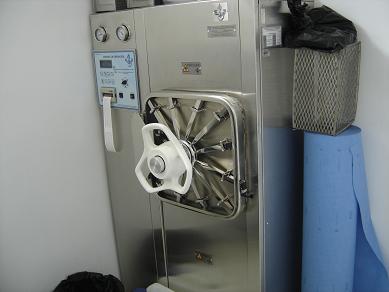 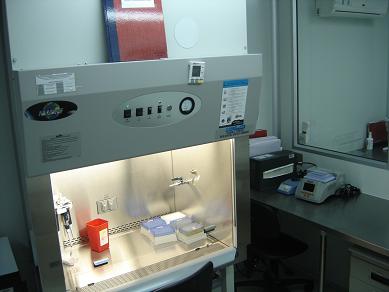 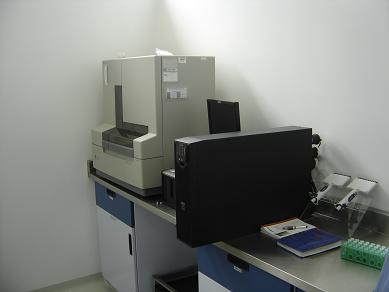 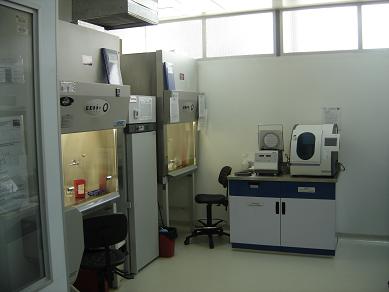 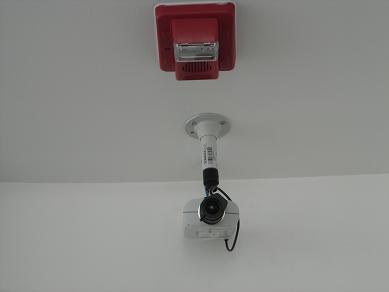 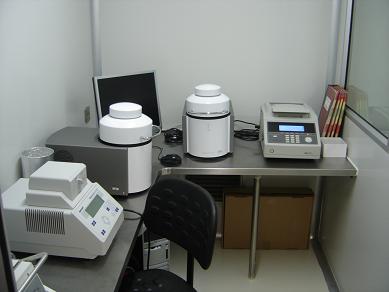 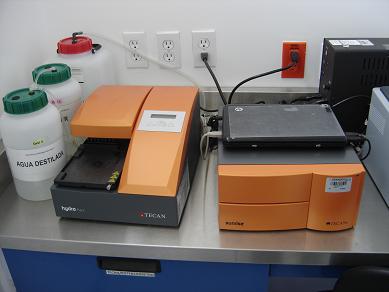 CPA Laboratory Network - Distribution
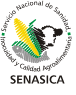 Current Diagnosis
Current diagnosis
Laboratory Test
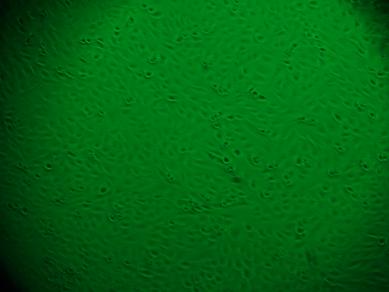 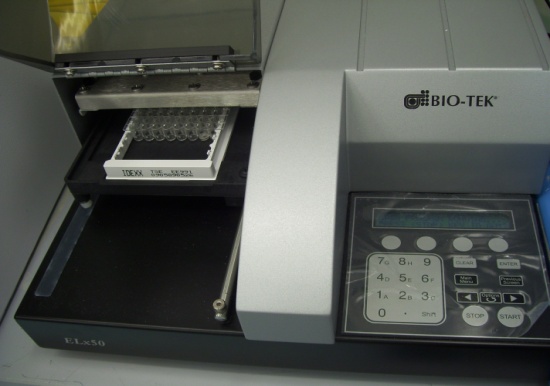 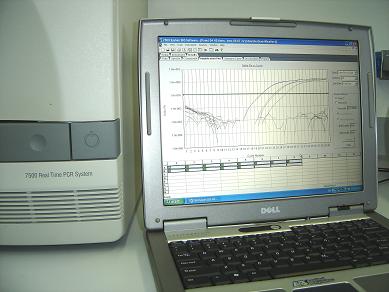 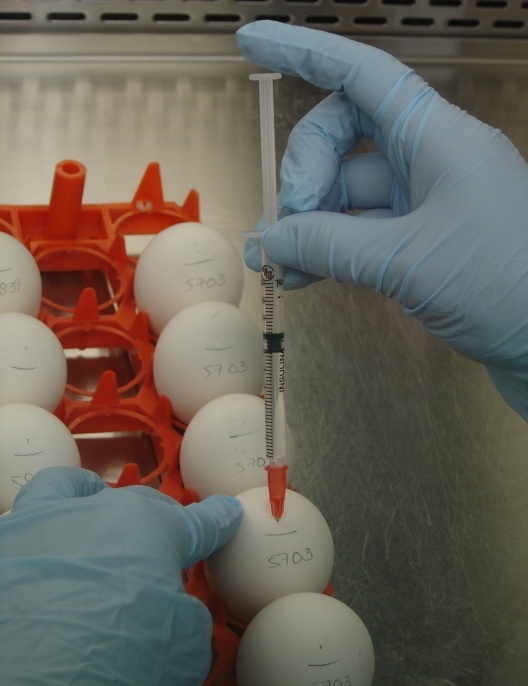 Laboratory Test
Estimated costs
Very hard to stablish  a lot of variables:

 All the CPA services are for free

 Different funding sources (federal and comission)

 Different buying pathways (public tender, direct acquisition)

 Laboratory materials and reagents are imported (>50%)

 Imported laboratory equipment (95%)

 Dependency of local distribuitors (exclusive or authorized)
Estimated costs
Some gross calculations…












 Estimated amount for the Laboratory Network operation in one year (ideal):

 USD $27 millions
* Includes only the cost of materials and reagents
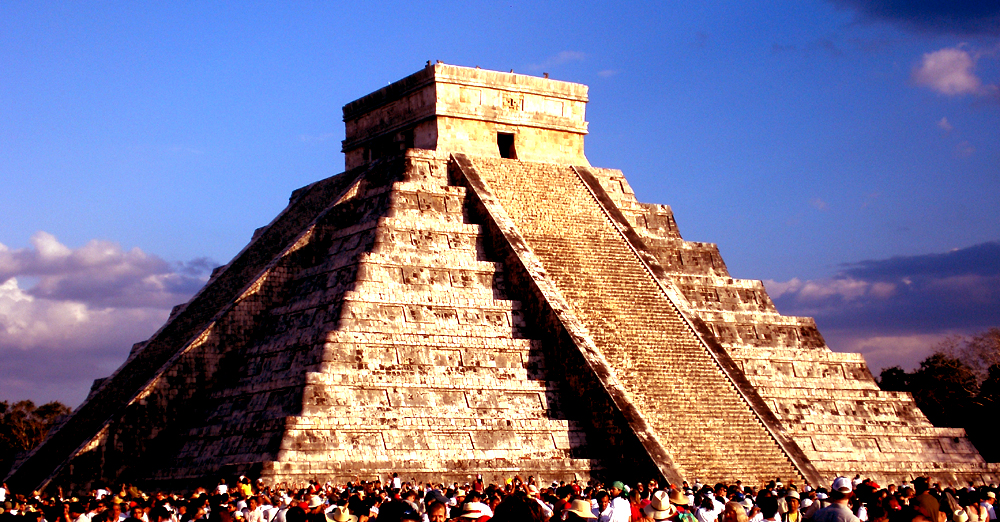 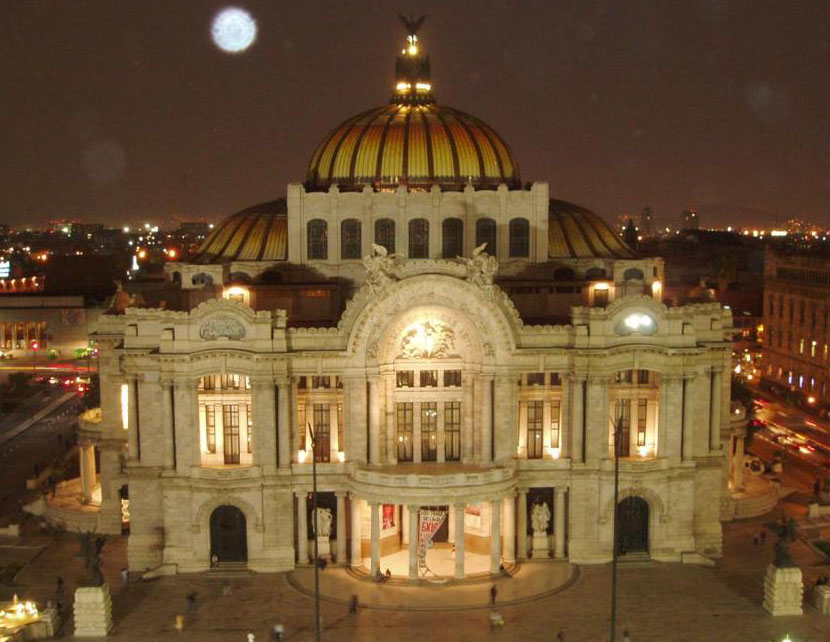 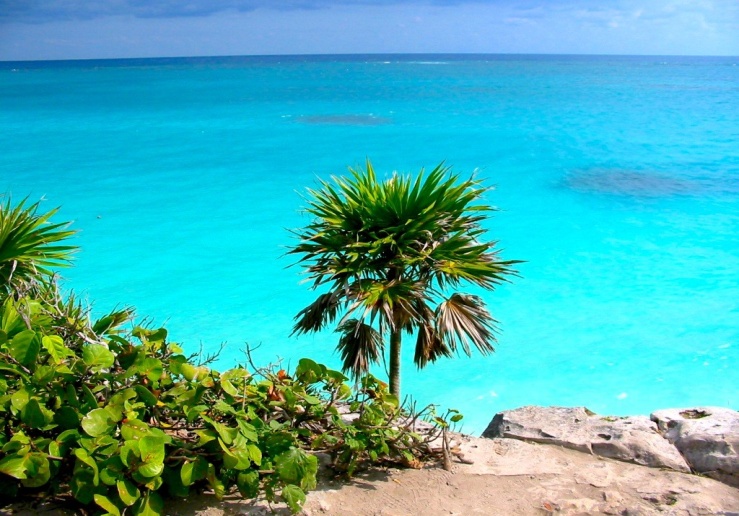 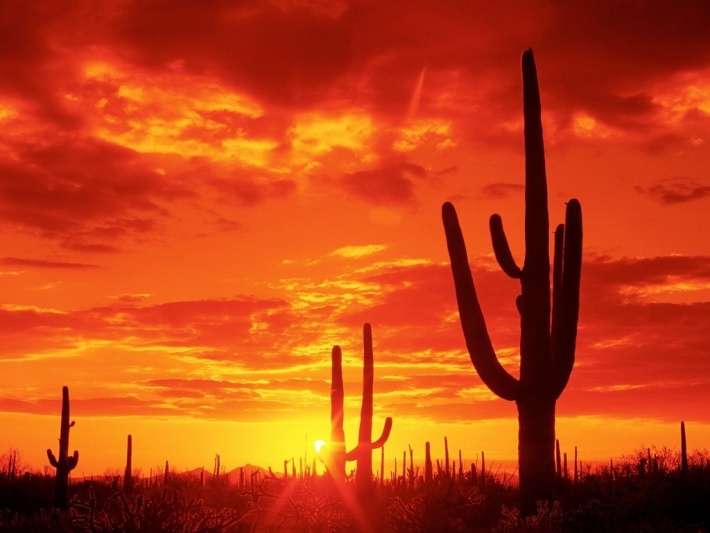 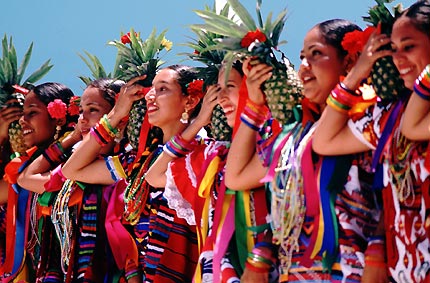 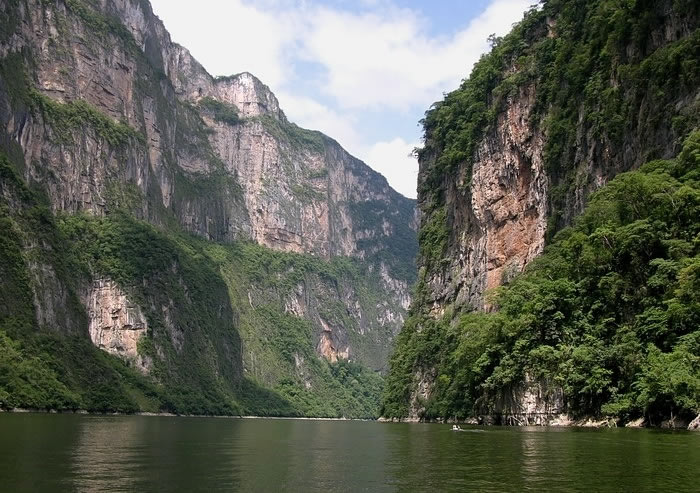 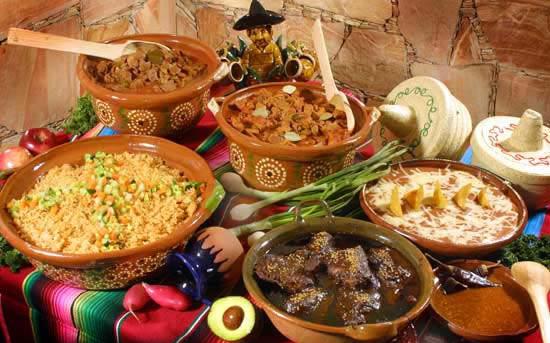 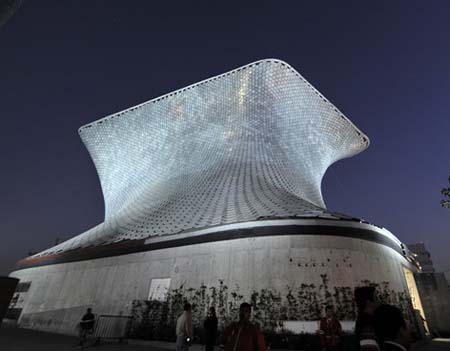 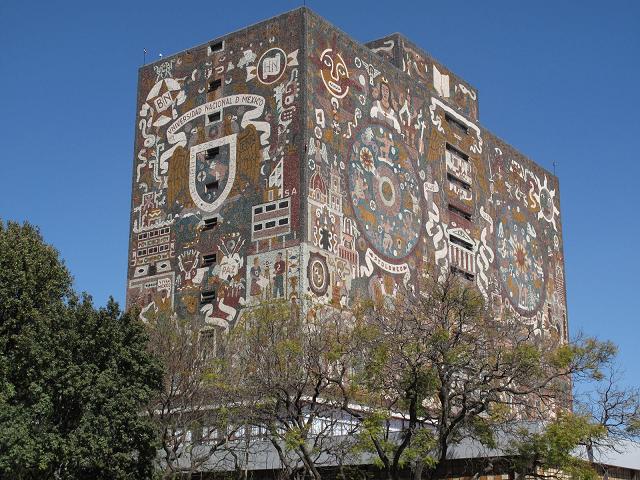